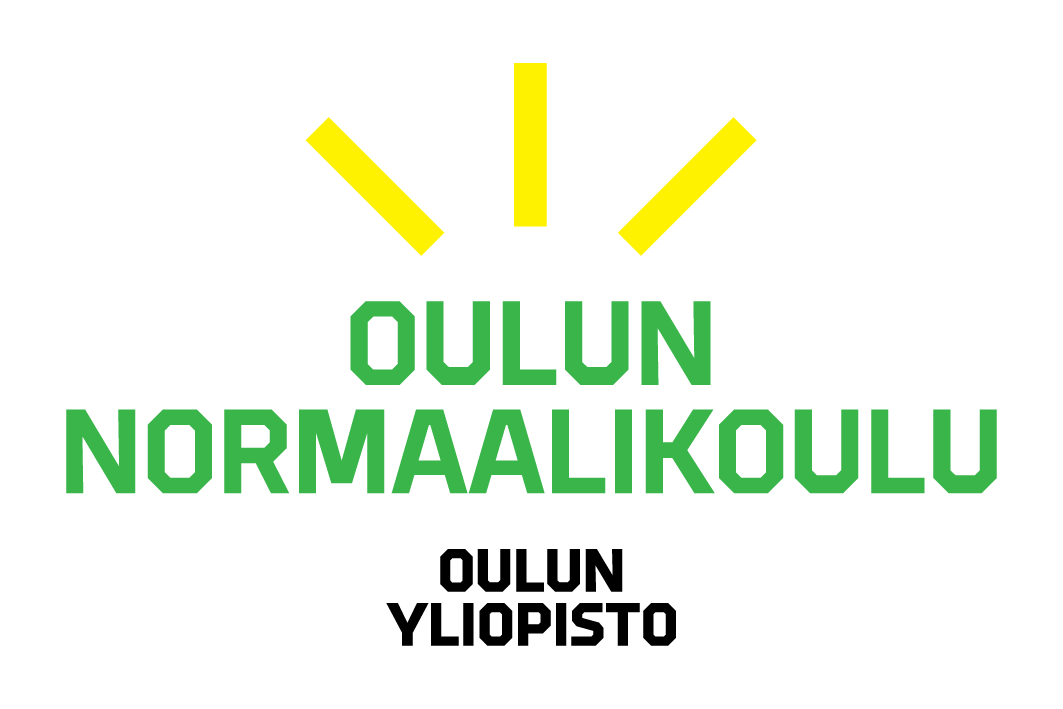 POISSAOLOT JA MYÖHÄSTYMISET
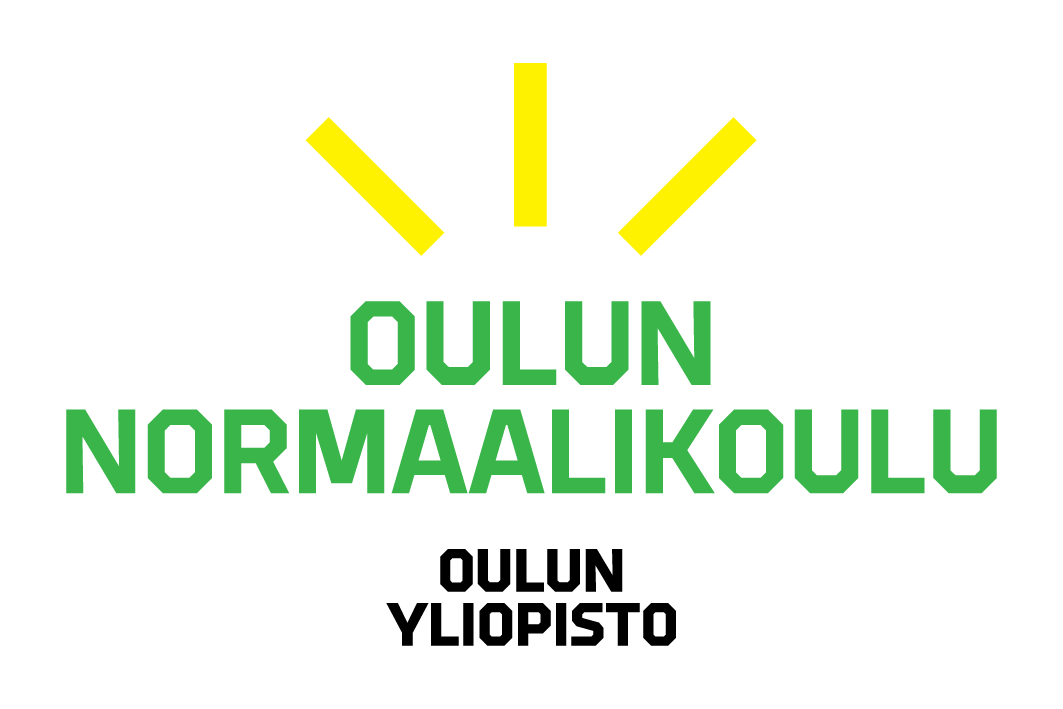 MYÖHÄSTYMISET
Kun opiskelija toistuvasti myöhästyy kurssin tunnilta, niin opettaja ei enää päästä luokkaan, ja tästä tulee luvaton poissaolo.
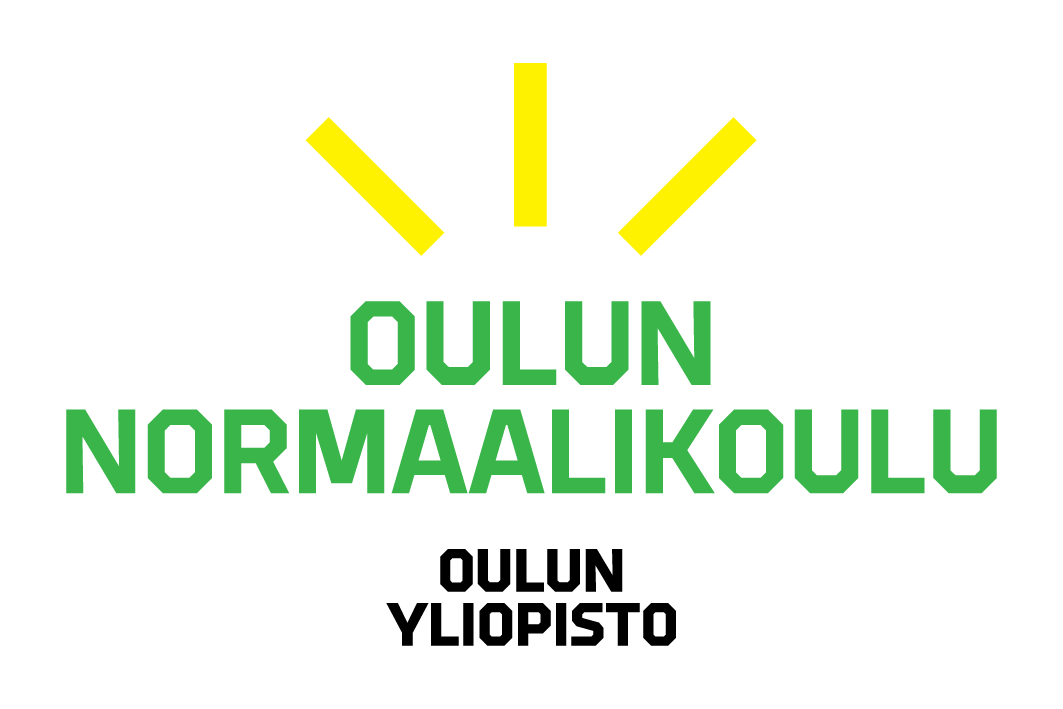 POISSAOLOT
Lukiolaki 30 §
Opiskelijalla on velvollisuus osallistua opetukseen, jollei hänen poissaololleen ole perusteltua syytä. Koulutuksen järjestäjä päättää opiskelijan poissaoloa koskevista menettelyistä. 
Opiskelijan on suoritettava tehtävänsä tunnollisesti ja käyttäydyttävä asiallisesti.

Hyväksyttyjä syitä poissaoloon ovat
sairaus
tunnin opettajalta, ryhmänohjaajalta tai rehtorilta etukäteen pyydetty lupa – poissaolohakemus
poissaolojen syyt täytyy selvittää viikon kuluessa
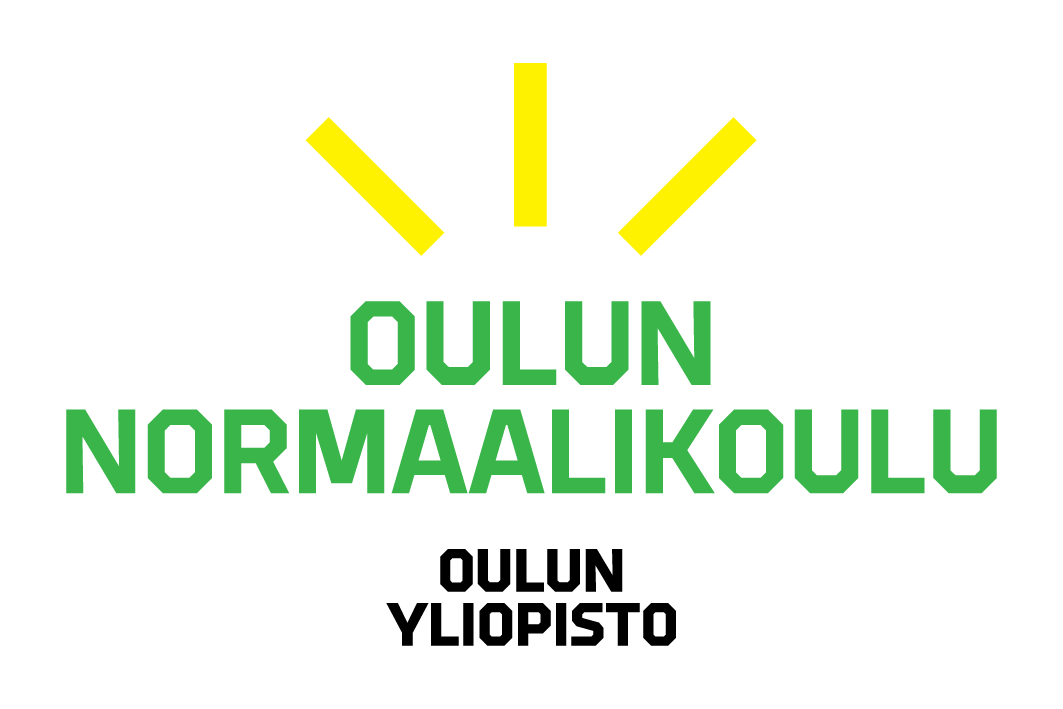 POISSAOLOT
luvattomat poissaolot aiheuttavat kurssin keskeytymisen (K)
pitkistä ja toistuvista sairauspoissaoloista täytyy toimittaa lääkärin tai terveydenhoitajan todistus
korvaavia tehtäviä luvattomista poissaoloista tai luvallisista matkoista ei enää anneta, opiskelijan on itse opiskeltava asiat kurssisuunnitelman mukaan
opettaja voi kuitenkin oman harkintansa mukaan antaa korvaavia tehtäviä, jos poissaolot ovat luvallisia ja oppilaan arviointi sen vaatii
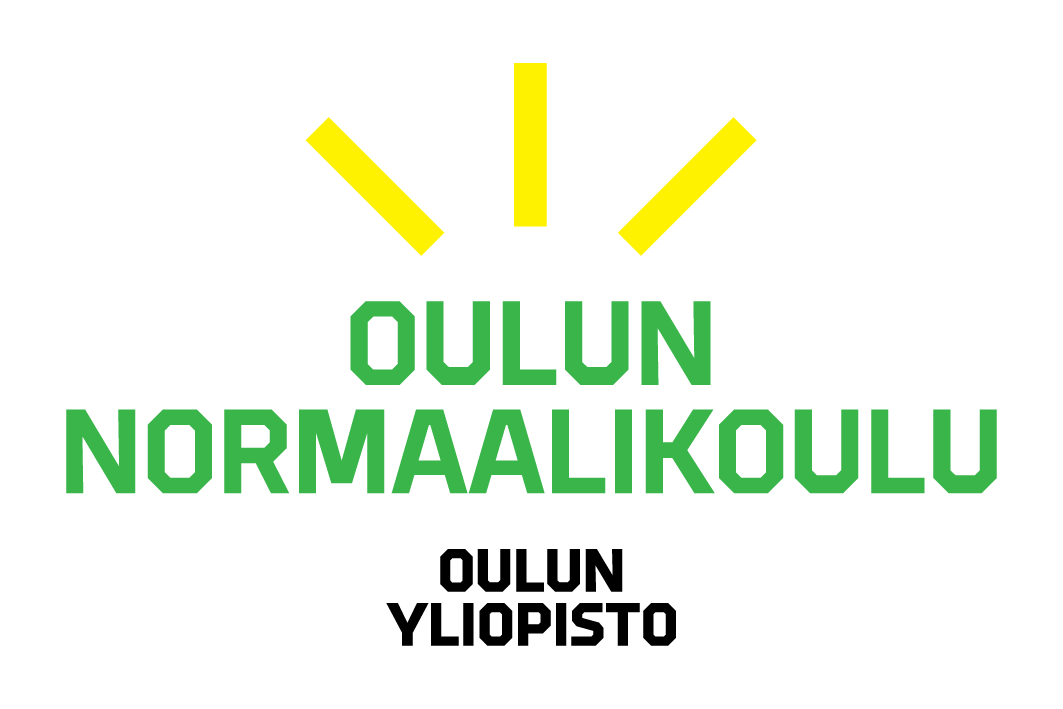 POISSAOLOJEN SYITÄ EIVÄT OLE
pommiin nukkuminen
tunnin unohtaminen 
aikatauluissa sekoaminen 
henkilökohtainen meno
autokoulu
kampaaja
ommaa lommaa
kämpillä
nukkumassa
unohdin laittaa herätyksen
krapula
pikkuveljen hoitaminen
mummon käyttäminen lääkärissä
optikolla
sulkapalloa pelaamassa
hammaslääkärissä
henkilökohtainen meno

Jotkut näistä voisivat olla hyväksyttäviä syitä, jos lupa olisi pyydetty etukäteen!